STATUS REPORT ON NUCLEAR STRUCTURE AND DECAY DATA 
ACTIVITIES AT 
OAK RIDGE NATIONAL LABORATORY
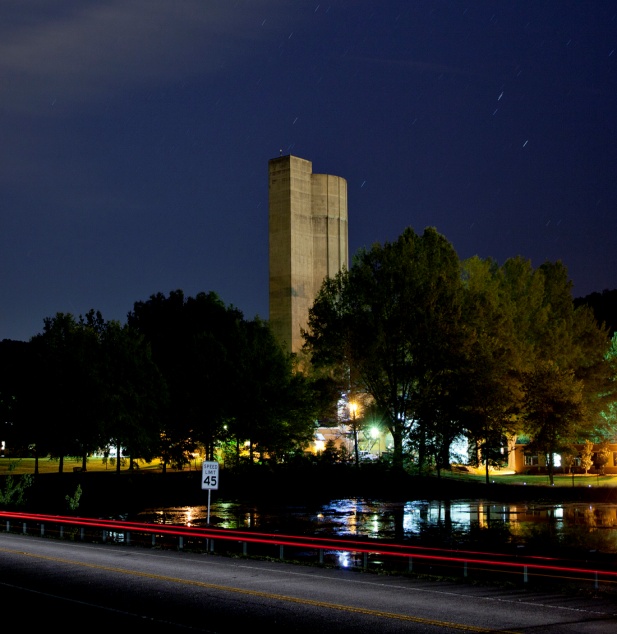 NUCLEAR DATA PROGRAM
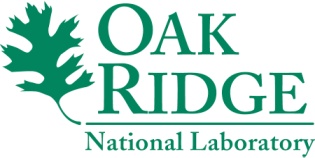 20th Meeting of the Nuclear Structure and Decay Data
(NSDD) Network
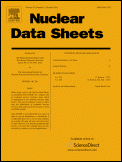 Caroline Nesaraja , Murray Martin
& Michael Smith
Members:

Michael Smith: Group Leader -Experimental Astrophysics, Nuclear Data

Caroline Nesaraja: ENSDF Evaluator

Murray Martin: ENSDF Evaluator and consultant

Eric Lingerfelt: Software Developer
Activities:

Nuclear Structure Data

Nuclear Astrophysics Data

Online Software Systems
Nuclear Structure Data:

Mass Chain Evaluation

ORNL responsibility: A=241-249



Mass Chain	Current ENSDF Database (from NNDC website)

M.J. Martin (NDS 106, 89 (2005)  (Lit cut-off June, 2005)
Y. A. Akovali (NDS 96, 177 (2002) (Lit cut-off Sept., 2001)
243		 Y. A. Akovali (NDS 103, 515 (2004) (Lit cut-off March, 2004)
244		 Y. A. Akovali (NDS 99, 197 (2003) (Lit cut-off June, 2002)
E. Browne & J.K. Tuli (NDS 112,447 (2011)
E. Browne & J.K. Tuli (NDS 112,447 (2011)
Y. A. Akovali (NDS 102, 515 (2004) Lit cut-off August, 2003)*
Y. A. Akovali (NDS 87, 249 (1998) (Lit cut-off July, 1998)*
Khalifeh Abusalem (NDS 112, 2129 (2011)
		*  Under revision at ORNL
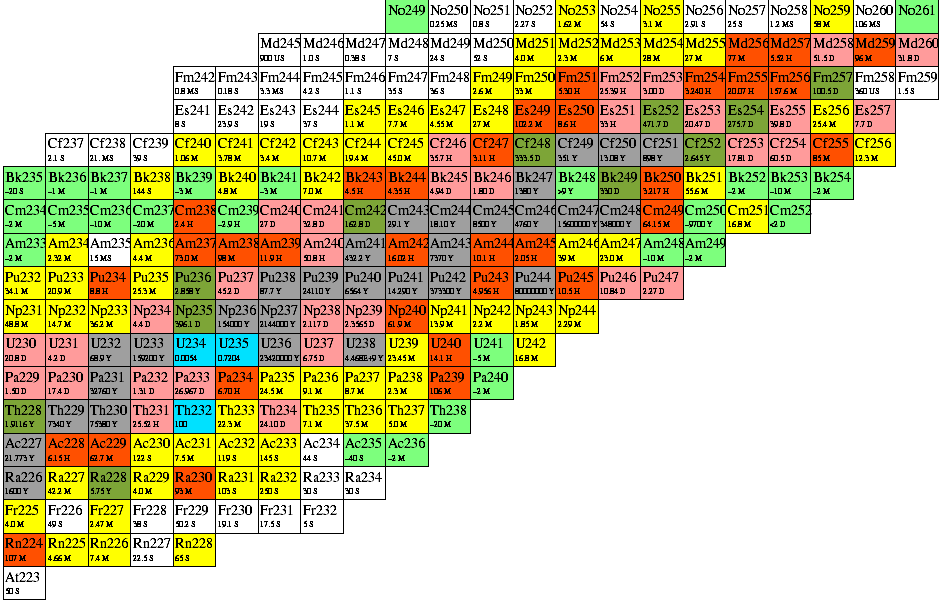 Since the last NSDD meeting in 2011
Current status of mass chain evaluation. 

Mass Chain	Evaluator	#Nuclides	   #Pages	*Status

152		Martin		17	      373	         Post Review
69		Nesaraja		12	      172	         Post Review
248		Martin		7	      ?	         Under Evaluation
247		Nesaraja		8	      40 	         Pre Review
* To be moved into the next stage of processing within a month
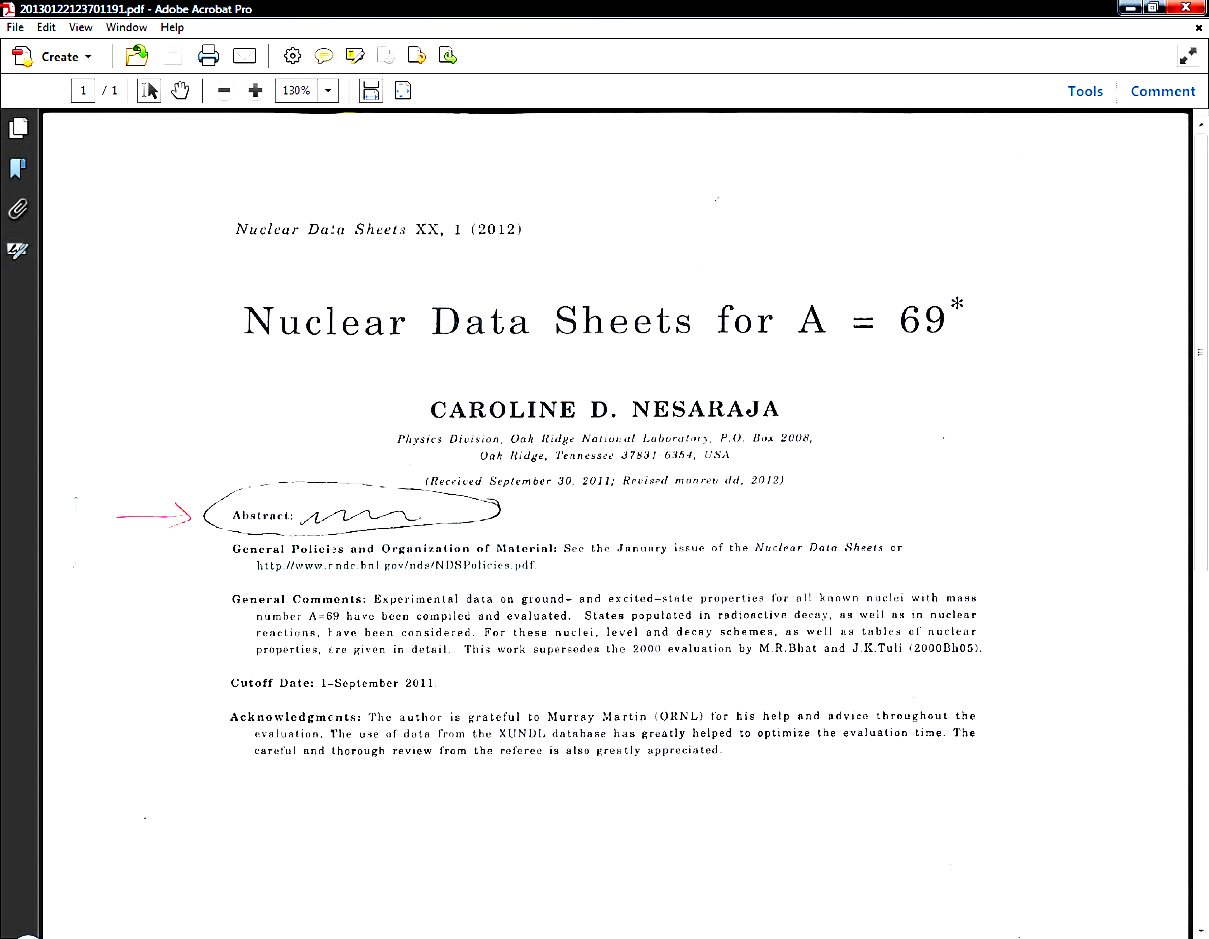 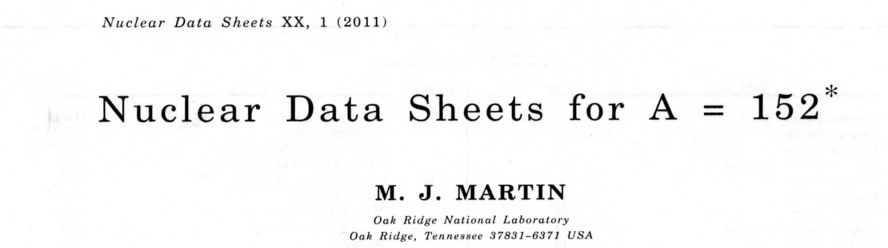 Future Activities:

A=241, 242,  & 243
Other nuclei-especially those relevant for nuclear astrophysics